Sistemi in cui il circuito di potenza è pneumatico e la fonte di energia per il circuito di comando è elettrica.
Circuiti elettropneumatici
Componenti
contatti elettrici
permettono di collegare o interrompere un circuito elettrico
dispositivi che permettono di comandare o pilotare le elettrovalvole
normalmente aperti (NA);
normalmente chiusi (NC);
doppi: 1 NC + 1 NA
Elettrovalvole
Comandi elettrici
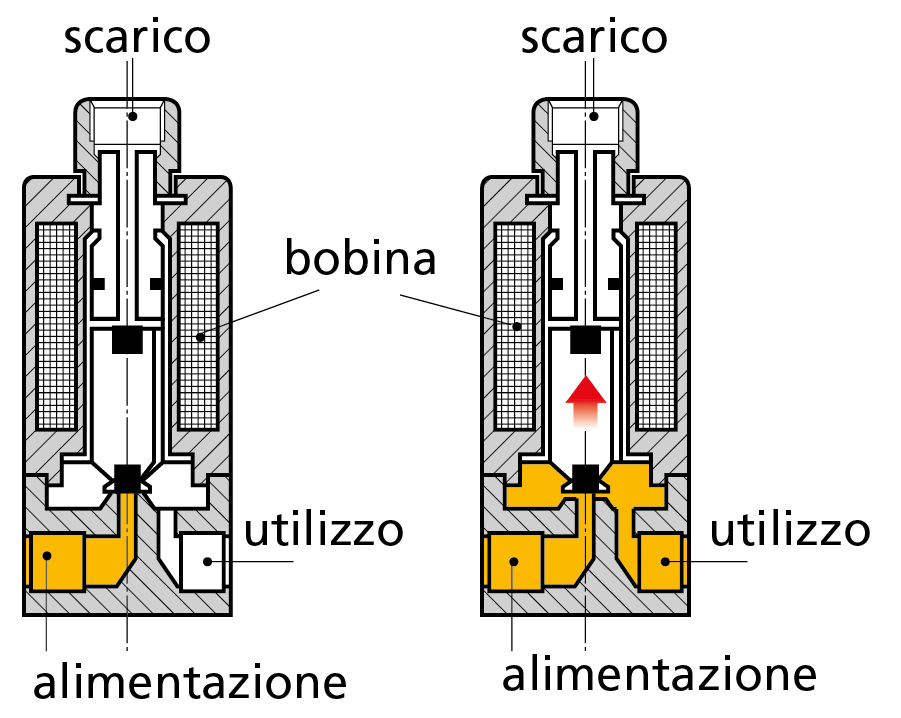 componenti nei quali la commutazione avviene eccitando elettricamente un dispositivo elettromagnetico (bobina o solenoide)
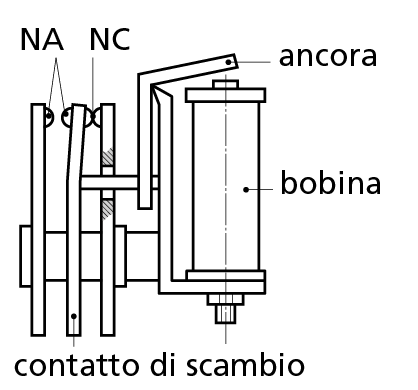 contattori o relè:
• normalmente 
  aperti (NA);
• normalmente
  chiusi (NC);
• di scambio 
  (NA + NC)
sensori o interruttori di prossimità:
• induttivi;
• capacitivi;
• magnetici;
• ottici;
• a ultrasuoni
fine corsa elettromagnetici: 
leva a rullo;
a stelo flessibile;
a leva rigida
a riposo
azionata
Realizzazione dei circuiti
circuito elettrico che comanda le elettrovalvole di azionamento dei cilindri. È detto:
diretto: le bobine delle elettrovalvole ricevono corrente direttamente dai pulsanti o dai fine corsa;
indiretto: la corrente di comando viene fornita attraverso relè
circuito di comando
circuito di potenza
circuito pneumatico, schematizzato separatamente da quello elettrico
elettrovalvola bistabile
elettrovalvola monostabile
circuito elettrico
circuito pneumatico
circuito pneumatico
circuito elettrico
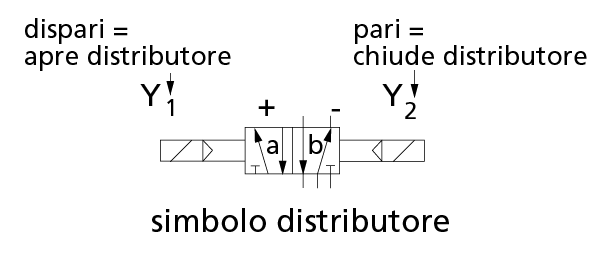 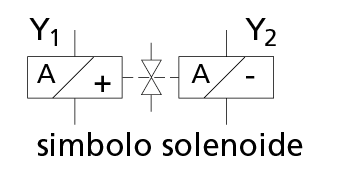 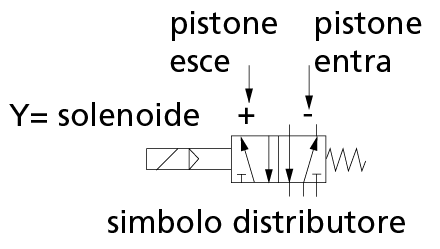 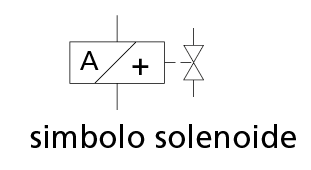 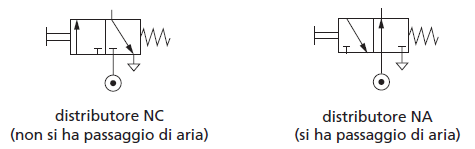 contatti elettrici:
aperti: impediscono il passaggio di corrente;
chiusi: lo permettono
distributori di comando pneumatici:
aperti: permettono il passaggio dell’aria;
chiusi: lo impediscono
Circuiti pneumatici 
ed elettropneumatici
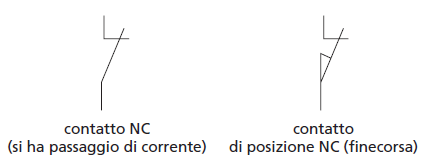 eseguono il comando marcia/arresto di un utilizzatore con comandi separati, uno per l’ON e uno per l’OFF, allo scopo di evitare la ripartenza accidentale
circuiti 
di autoritenuta
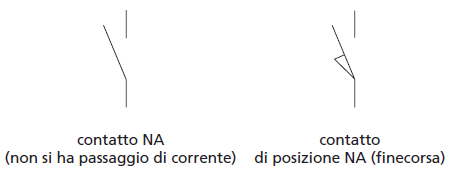 eseguono l’attivazione in ritardo di uno dei movimenti del cilindro (chiusura o apertura). 
Si ottengono con relè a tempo, o timer
circuiti con temporizzazione
successione dei movimenti degli steli di più attuatori che si sviluppa secondo un ordine prestabilito. I movimenti degli steli rappresentano una fase della sequenza
sequenza
istantanei: si disattivano nella fase immediatamente successiva a quella che li ha generati;
continui: rimangono attivi nelle fasi successive a quella che li ha generati;
bloccanti: segnali continui che in stato attivo non consentono la prosecuzione del ciclo, impedendo la commutazione dei distributori comandati
segnali 
di comando
Tecniche per il vuoto
vuoto: la pressione è minore di quella atmosferica;
vuoto assoluto: la pressione assoluta è pari a zero
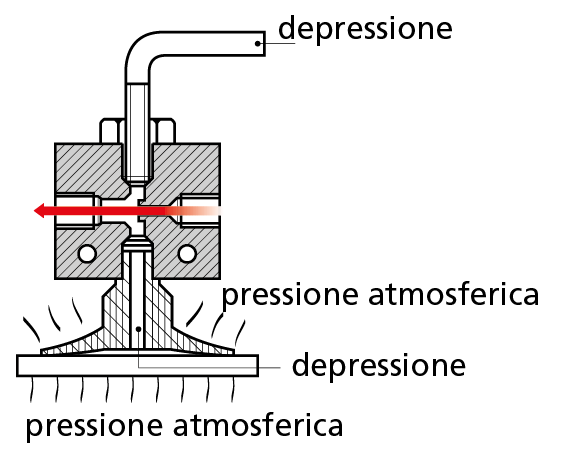 pompe
ventose
attuatori ad aria compressa che sfruttano il vuoto 
per afferrare il pezzo 
e manipolarlo per successive operazioni
meccaniche
a iniettore
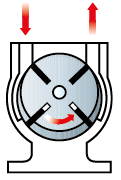 dispositivi per ottenere il vuoto
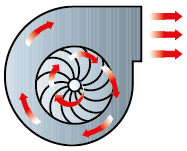 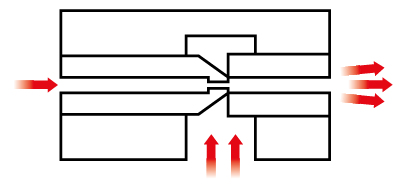 volumetriche
soffianti